English Translation starts NOW

Outside of church
Dial  425-650-1398
Use Conference Code  849387

In House
WI-FI Network = Listen Everywhere
Password: 12345678
Open Listen Everywhere App
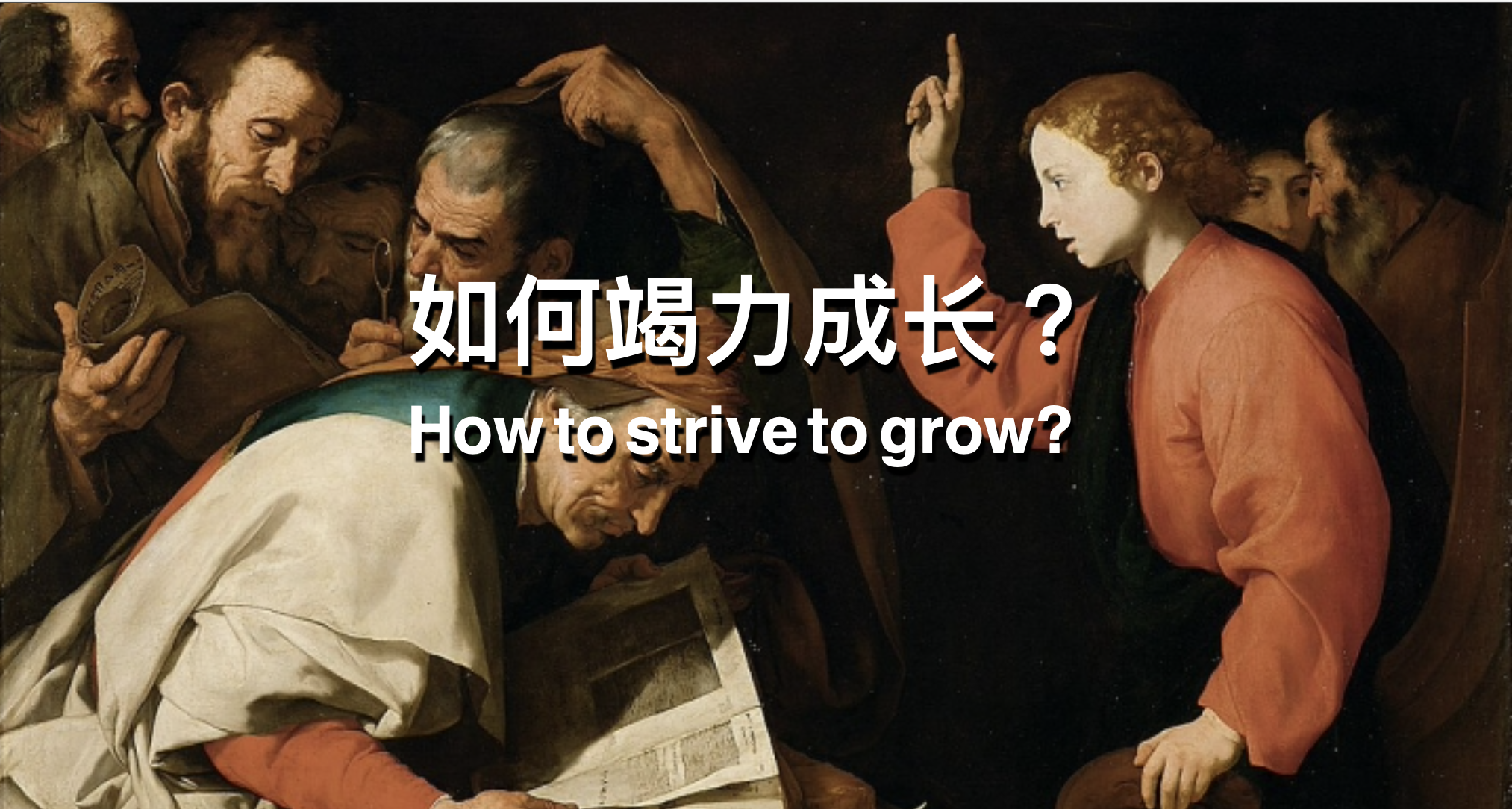 Rev. Steven Fang
房正豪牧师
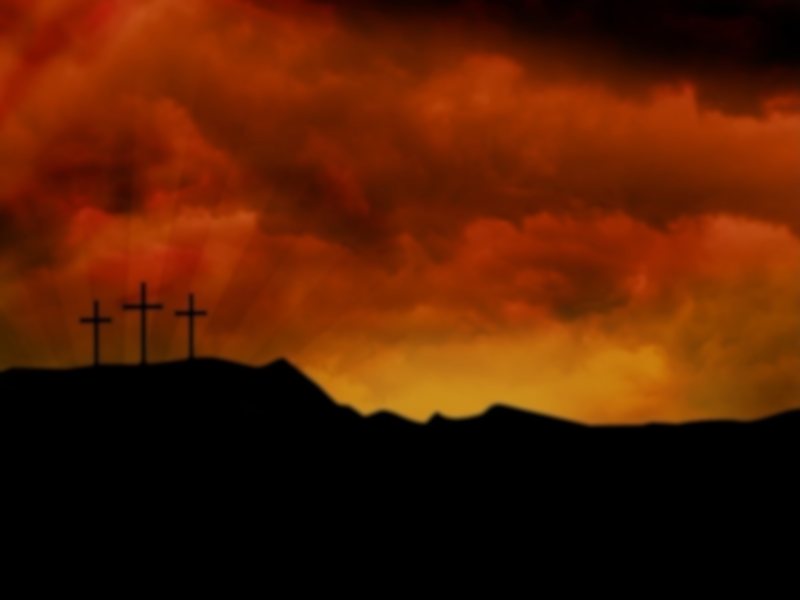 希 伯 來 書 Hebrews 6:1
所 以 ， 我 们 应 当 离 开 基 督 道 理 的 开 端 ， 竭 力 进 到 完 全 的 地 步 ， 不 必 再 立 根 基 ， 就 如 那 懊 悔 死 行 ， 信 靠 神 、 
Therefore let us move beyond the elementary teachings about Christ and be taken forward to maturity, not laying again the foundation of repentance from acts that lead to death, and of faith in God,
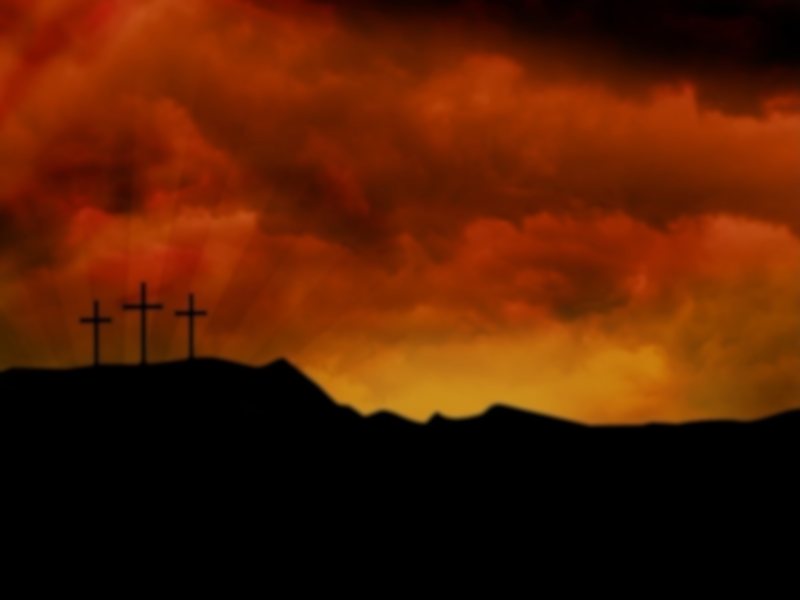 如何成长？ Growth Tips

（ㄧ）在神的话语上更深入的追求
Go deeper into God’s word. 
（二）在服事中更加老练。
 Be more mature through serving.
（三）透过祷告更加亲近主。
 Draw near to God through prayer.
（四）用心培养新领袖,帮助别人成长。
 Nurture new leaders and help others grow.
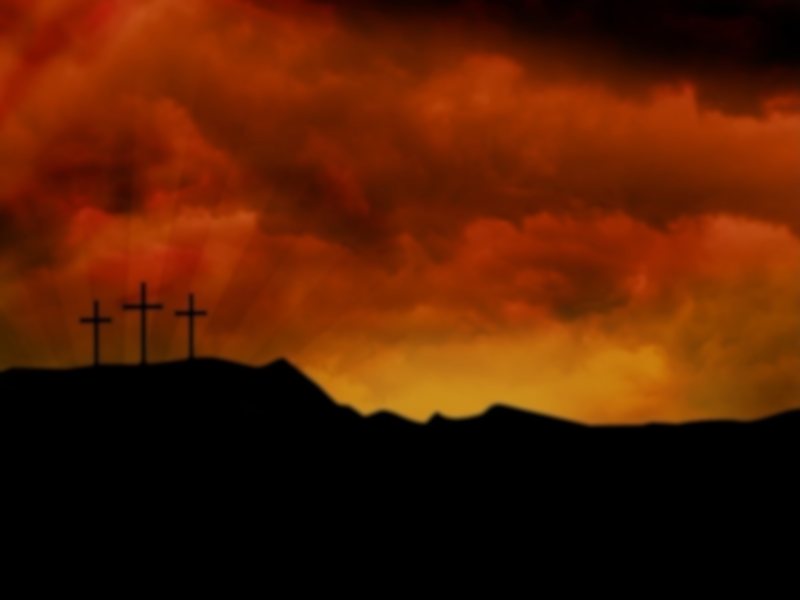 我渴不渴慕神的话？
Do I pant for God’s word?

“如鹿渴慕溪水”
”As the deer pants for streams of water"
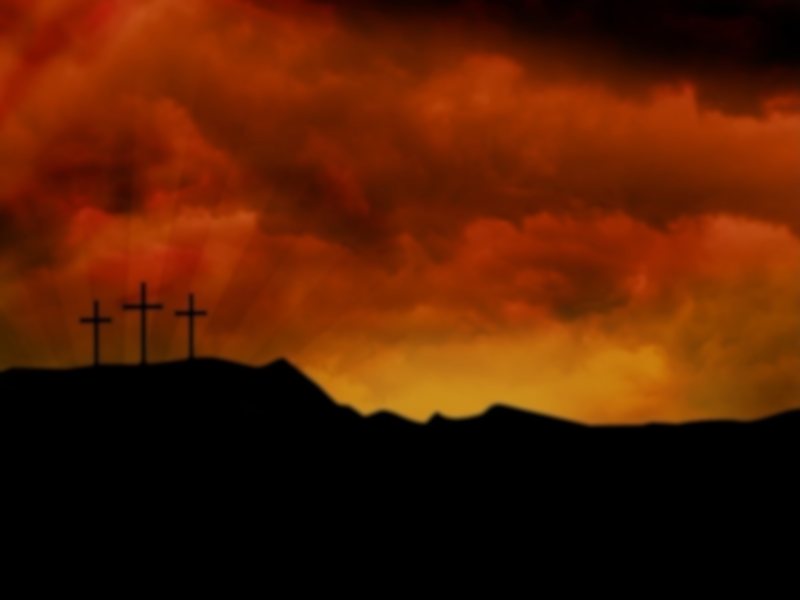 何西阿書 Hosea 6:3a 
我 们 务 要 认 识 耶 和 华 ， 
竭 力 追 求 认 识 他 。
Let us acknowledge the Lord;
 let us press on to acknowledge him.

“竭力”追求认识耶和华。
“Press on” to acknowledge the Lord.
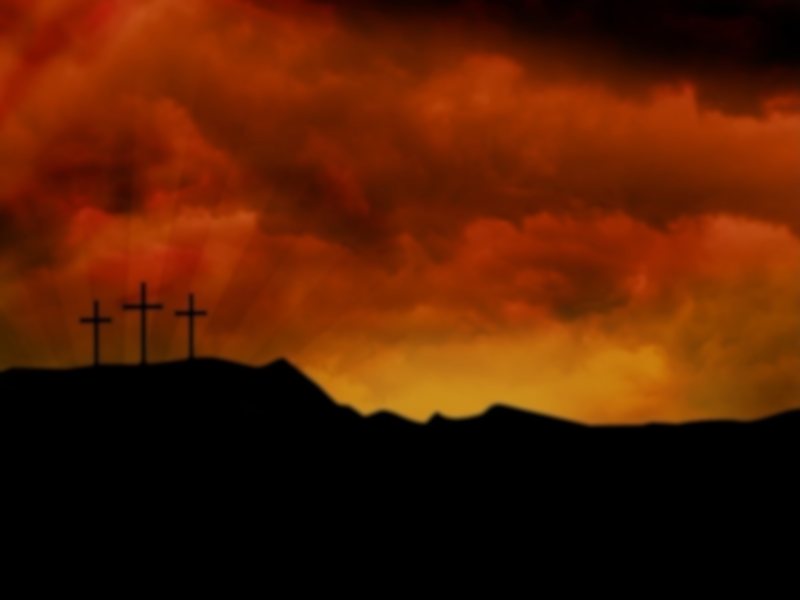 神的话安定在天
永不动摇！
God’s word, is eternal;
    it stands firm in the heavens.
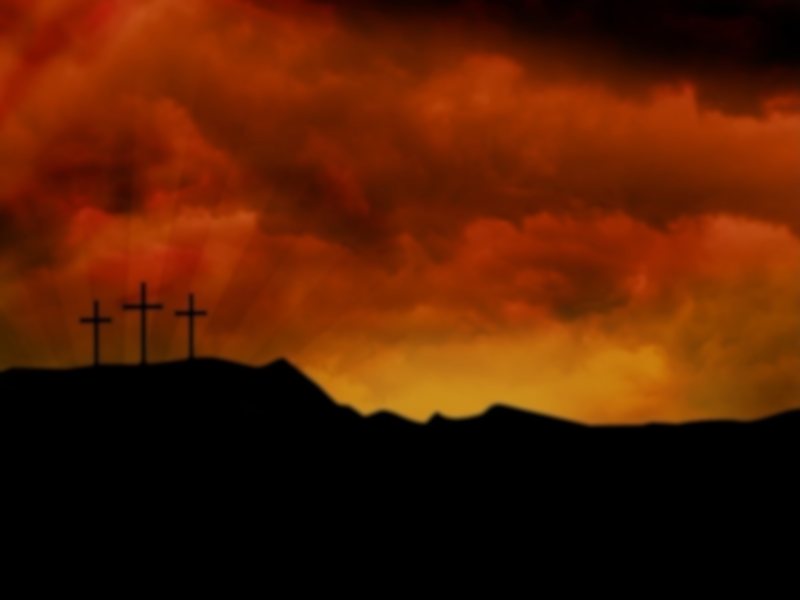 如何成长
Growth Tips

（二）在服事过程中更加老练。
 Be more mature through serving.
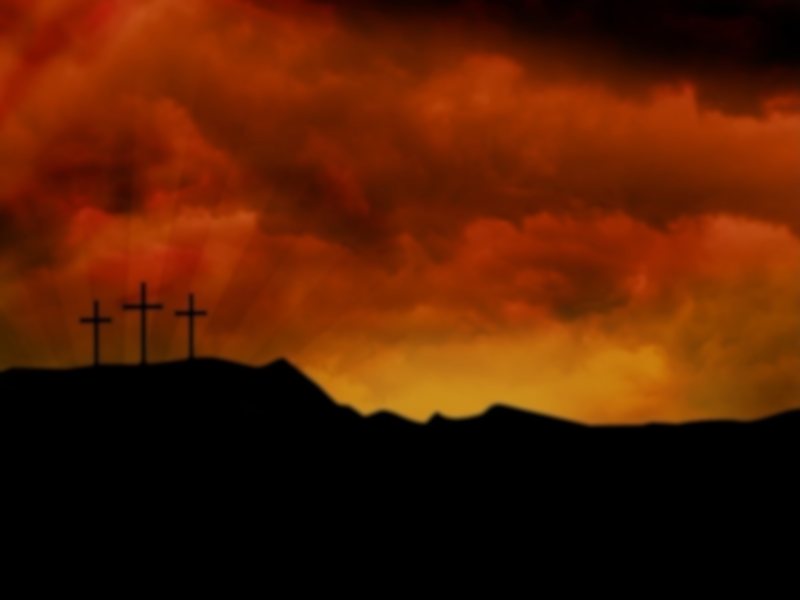 羅 馬 書 Romans 12:1
所 以 弟 兄 们 ， 我 以 神 的 慈 悲 劝 你 们 ， 将 身 体 献 上 ， 当 作 活 祭 ， 是 圣 洁 的 ， 是 神 所 喜 悦 的 ； 你 们 如 此 事 奉 乃 是 理 所 当 然 的 。
Therefore, I urge you, brothers and sisters, in view of God’s mercy, to offer your bodies as a living sacrifice, holy and pleasing to God—this is your true and proper worship.
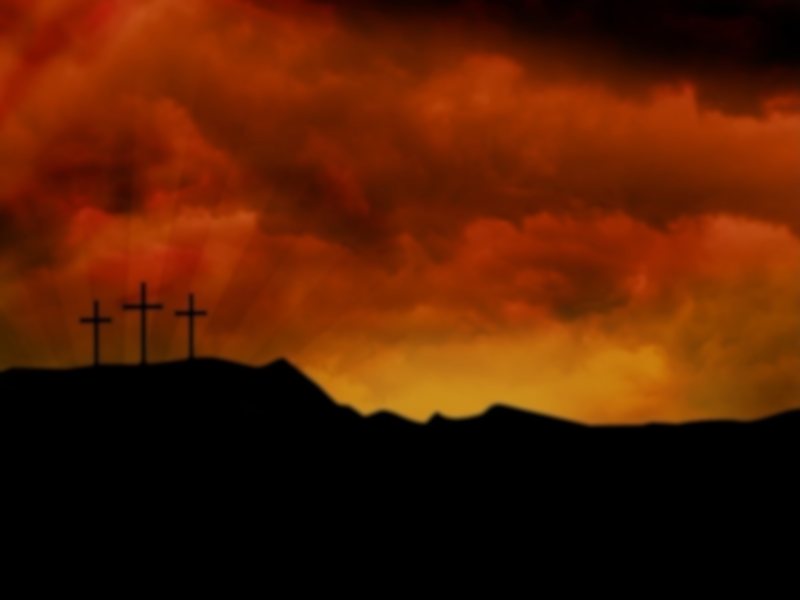 先问自己四个问题
Start by asking yourself 4 questions.

1. 你想不想要服事神？
Do you want to serve God?
2. 你愿意认真来服事神？
Are you willing to serve God sincerely?
3. 你知道自己的恩赐？ 
Have you discovered your gift yet?
4. 你愿意和别人搭配事奉吗？ 
Are you willing to serve with others?
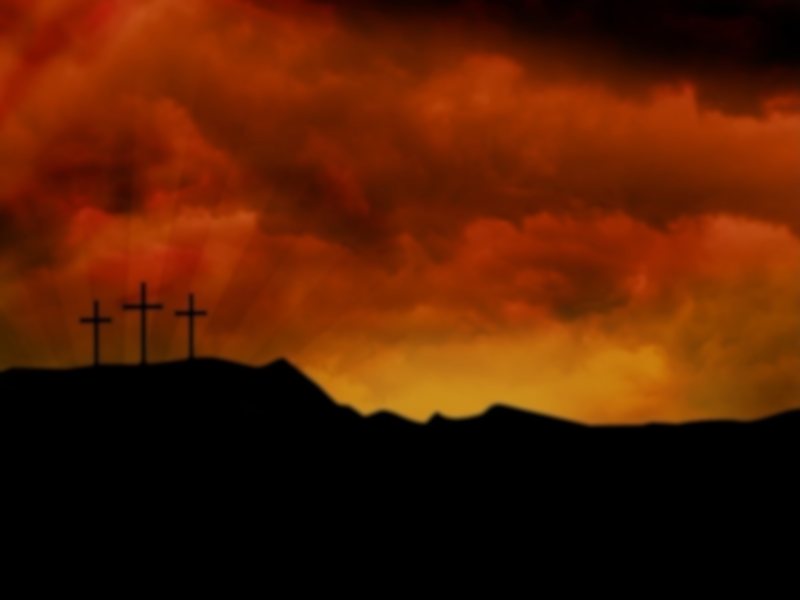 在整个配搭的过程中
In the process of cooperation with others

先理解别人的想法。 
Understand the other person’s perspective first. 
2. 包容别人的缺点。 
Be tolerant of others’ flaws. 
3. 尊重别人的人格。
Respect the personality of others.
4. 有智慧的合作愉快。
Cooperate in wisdom and joy.
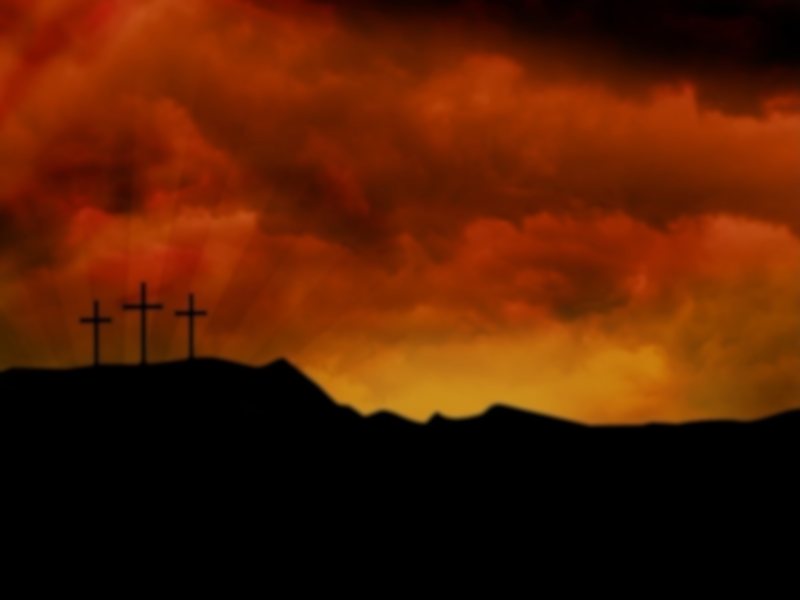 （三）透过祷告亲近主
Draw near to God through prayers

（撒迦利亞書 Zechariah 4:6b）
万军之耶和华说：不是倚靠势力，不是倚靠才能，乃是倚靠我的灵方能成事。 
‘Not by might nor by power, but by my Spirit,’ says the Lord Almighty.
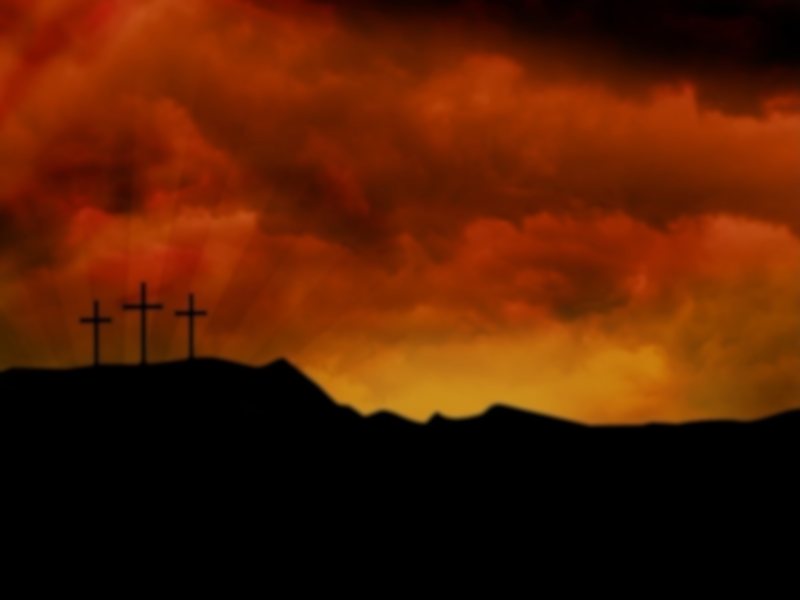 （四）培養新的領袖 (幫助別人成長)
Nurture new leaders and 
help others grow.
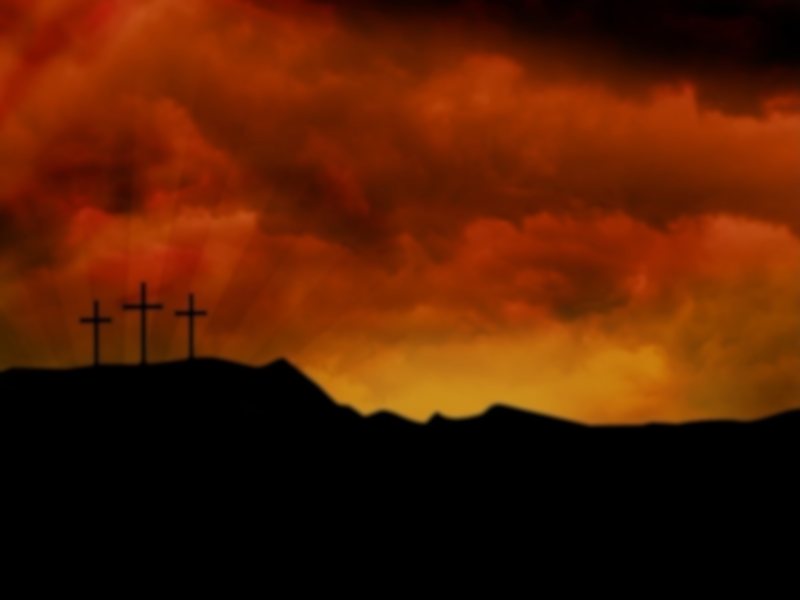 要懂三个「会」
Understand the 3 Capabilities

1. 会看（你要有眼光）
Insight (Be discerning)
2. 会带（你要因人而异）
Mentor (Vary from person to person) 
3. 会爱（靠主爱去鼓励他）
Love (Encourage with God’s love)
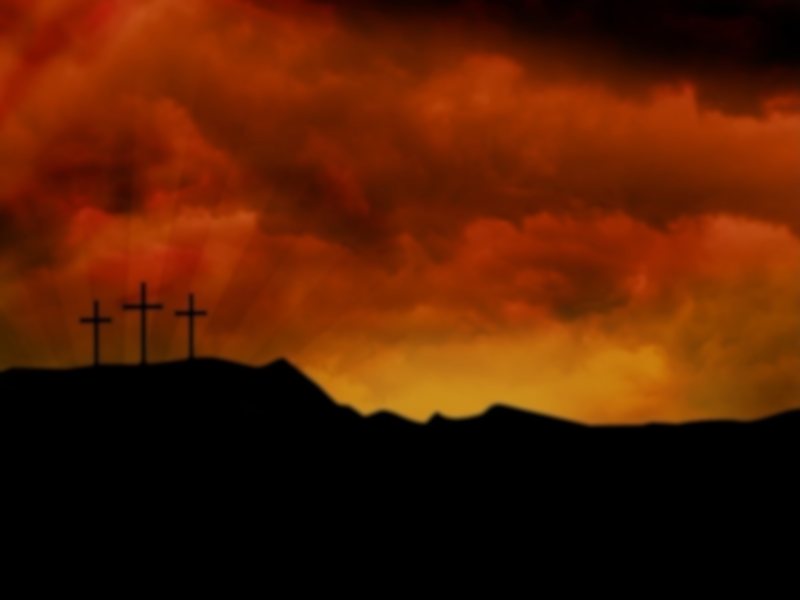 希 伯 來 書 Hebrews 6:1
所 以 ， 我 们 应 当 离 开 基 督 道 理 的 开 端 ， 竭 力 进 到 完 全 的 地 步 ， 不 必 再 立 根 基 ， 就 如 那 懊 悔 死 行 ， 信 靠 神 、 
Therefore let us move beyond the elementary teachings about Christ and be taken forward to maturity, not laying again the foundation of repentance from acts that lead to death, and of faith in God,
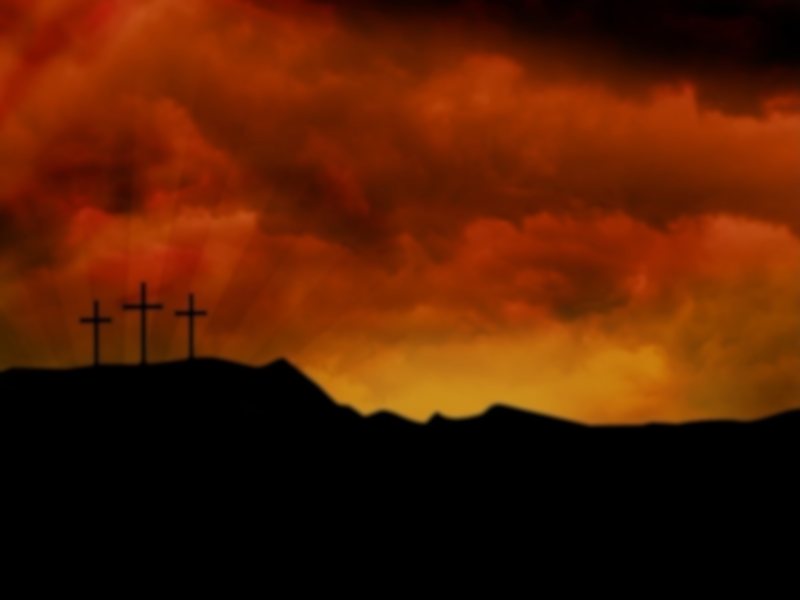 記住四個字
Remember Four Words

心、新、辛、興
Heart, New, Hard, Revive
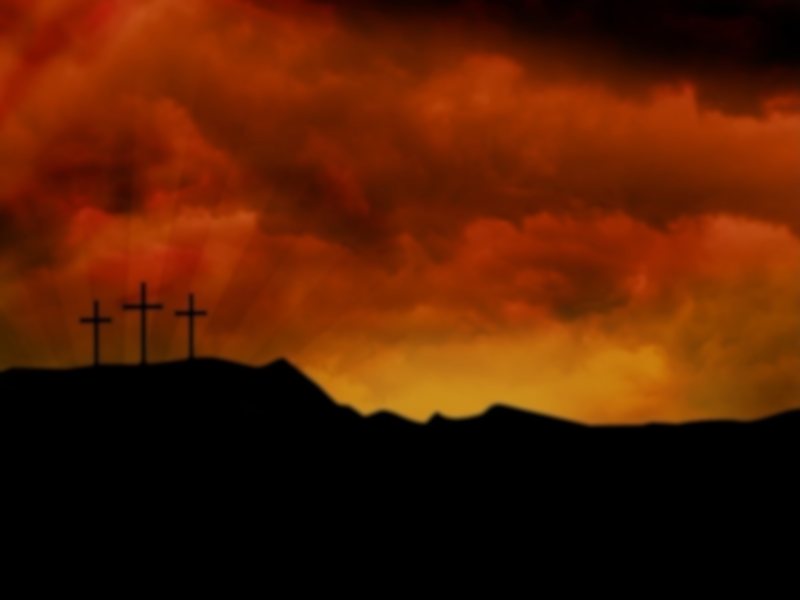 先要有心想成长，
必有新领受，新学习，
辛苦磨练必成器，
复兴壮大神祝福。
Have the desire to grow first.
There must be new understandings 
and learn new things.
Become good vessels through hard work.
Be revived and strengthened by God.